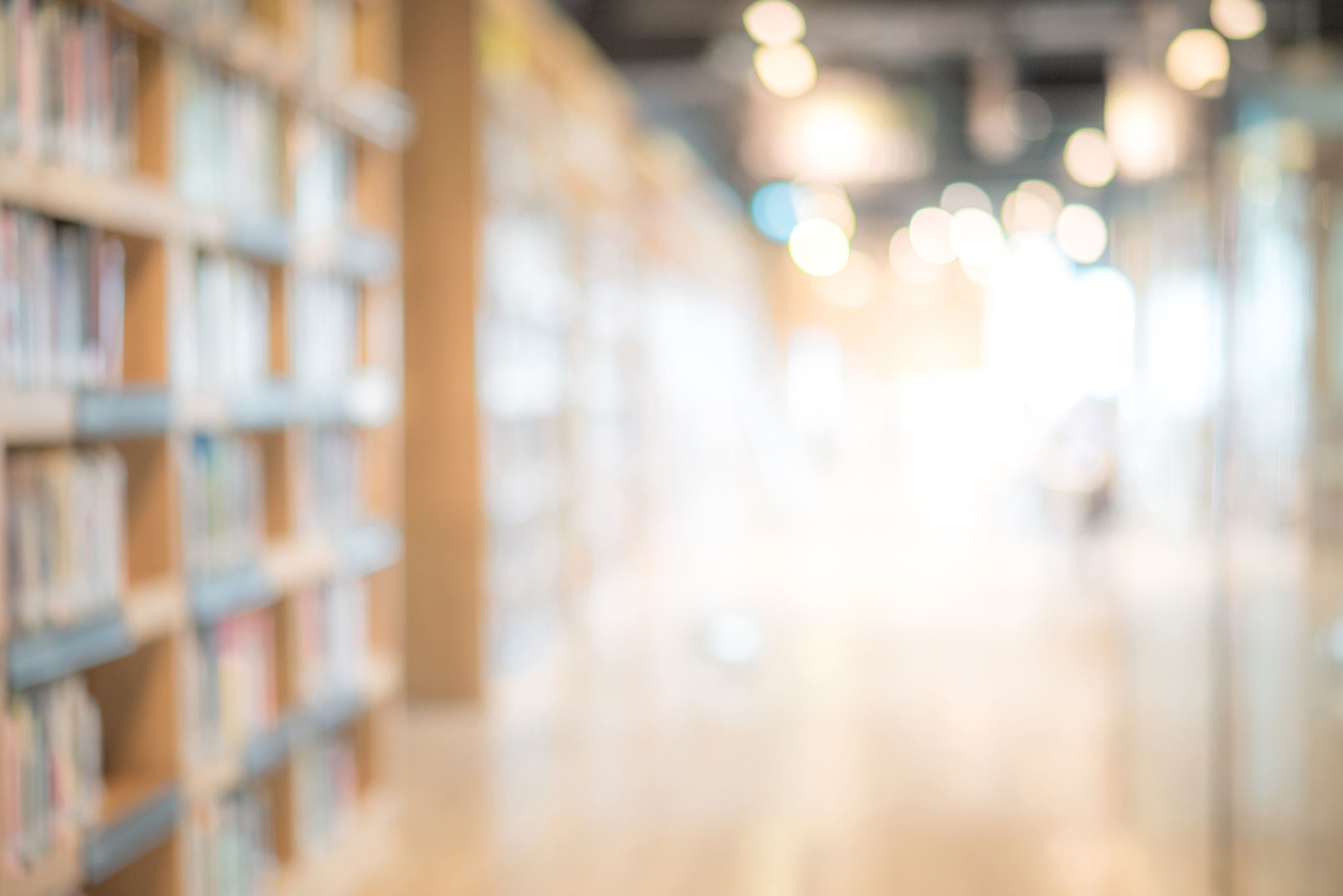 Taxpayers Burden of Proof
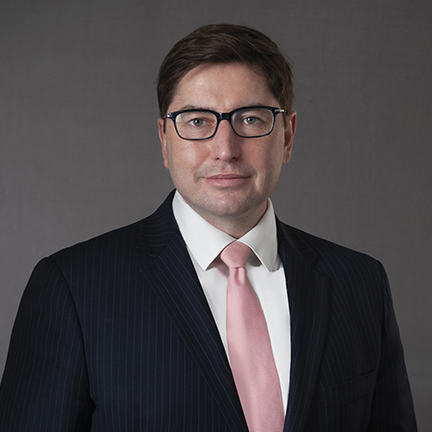 Presented by:
Gareth Redenbach

Foley’s List

Gareth.redenbach@vicbar.com.au
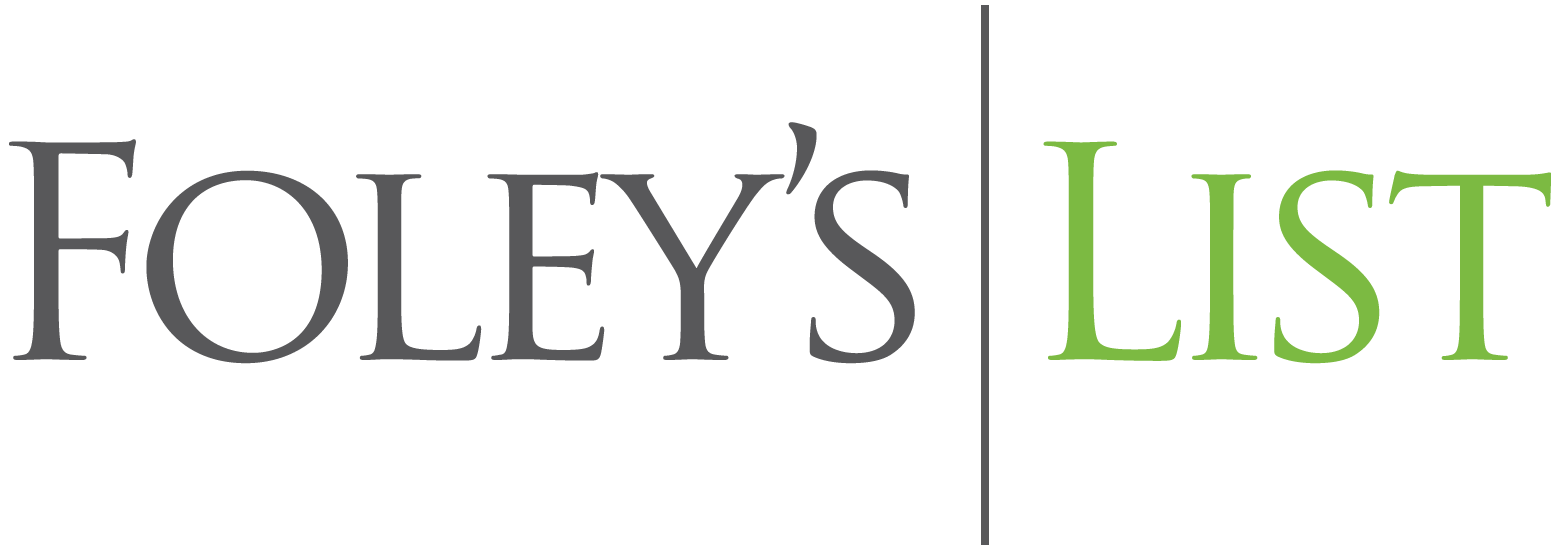 The Burden of Proof
Assessment
Taxpayers have the burden of proof in challenging assessments: ss 14ZZK & 14ZZO TAA 1953.
The Commissioner will frequently rely on the burden of proof without running a positive case.
The Commissioner had a high rate of success with this strategy – until recently.
Objection
Objection Decision
Court / Tribunal
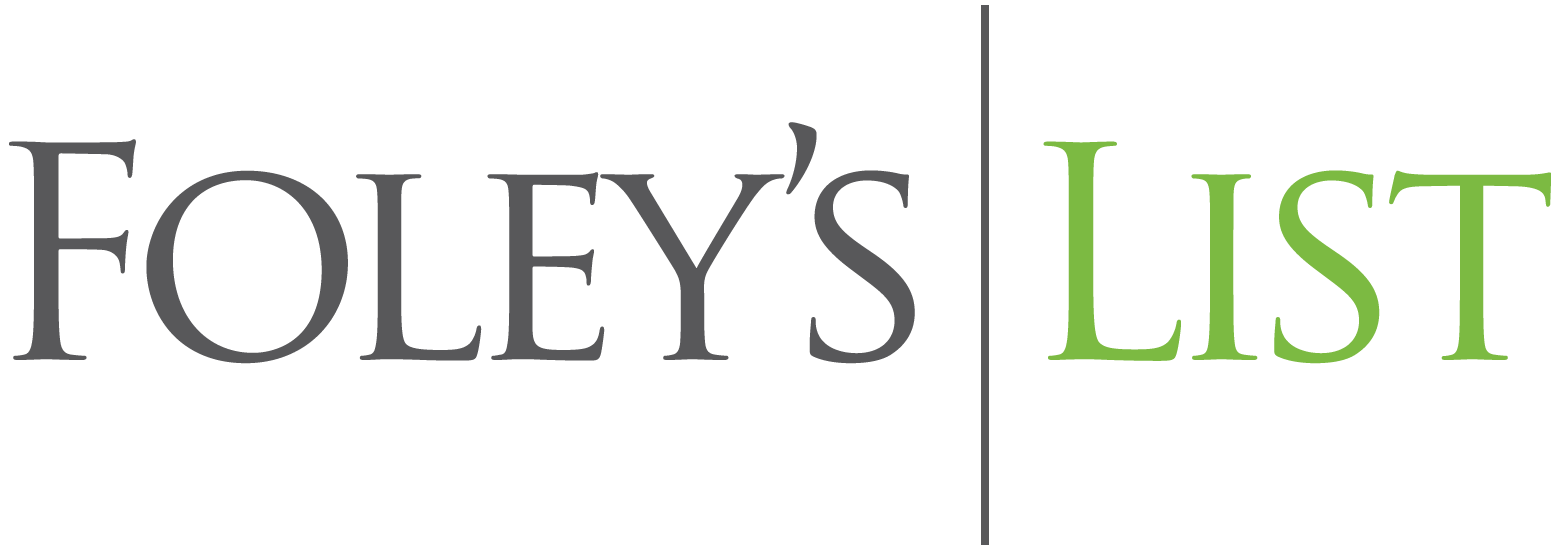 The Burden of Proof
Assessment
Cassaniti (and subsequent decisions) has shown how taxpayers can succeed where the Commissioner refuses to agree that facts have been proved. 
In particular, [88] of Cassaniti provides a roadmap to sources of evidence that may discharge a taxpayer’s burden of proving facts so that they can show an assessment is excessive.
Objection
Objection Decision
Court / Tribunal
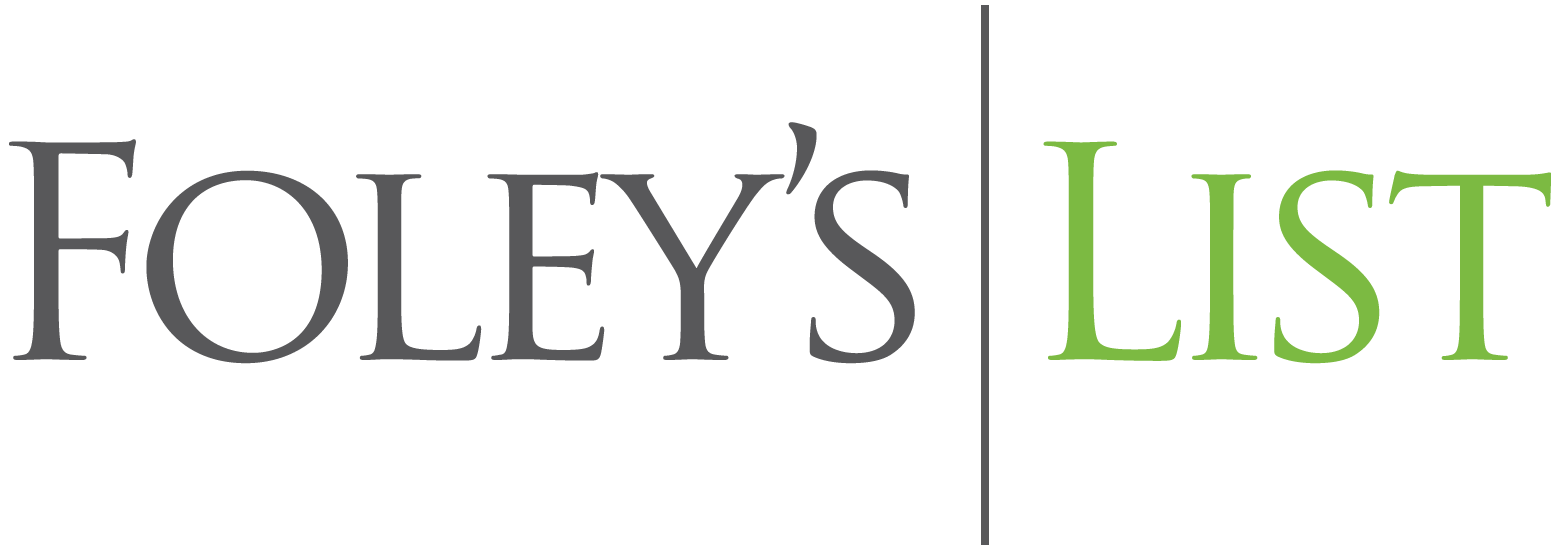 What is the Burden of Proof
Assessment
The taxpayer’s burden is to prove the assessment is excessive.  
Broadly, this involves two elements:
proving the facts necessary to substantiate their case (see FCT v Thomas (2018) 357 ALR 445; [2018] HCA 31 at [84] – [85] per Gageler J); and
proving the law applies to those facts in the manner they contend.
Objection
Objection Decision
Court / Tribunal
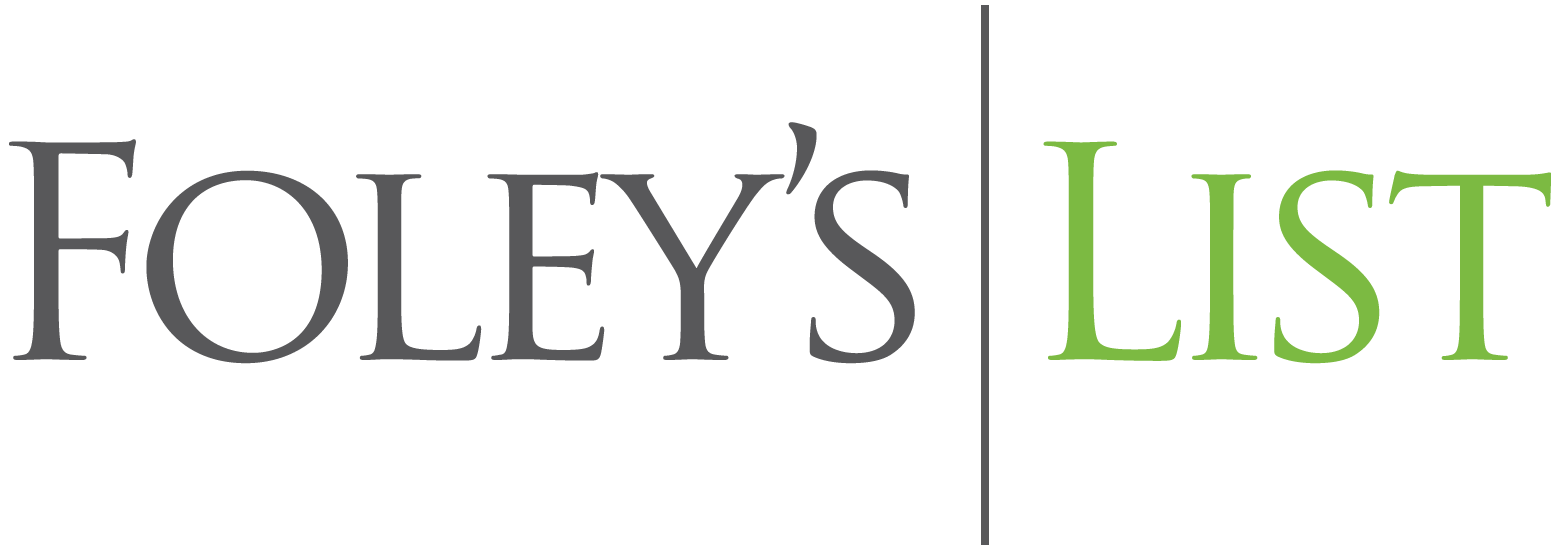 The History of the Burden of Proof
Assessment
FCT v Dalco (1990) 168 CLR 614 concerned a default assessment.
The taxpayer sought to disprove the Commissioner’s assessment by showing it could not be correct as it had incorrectly treated amounts earned by a company as his income.
Objection
Objection Decision
Court / Tribunal
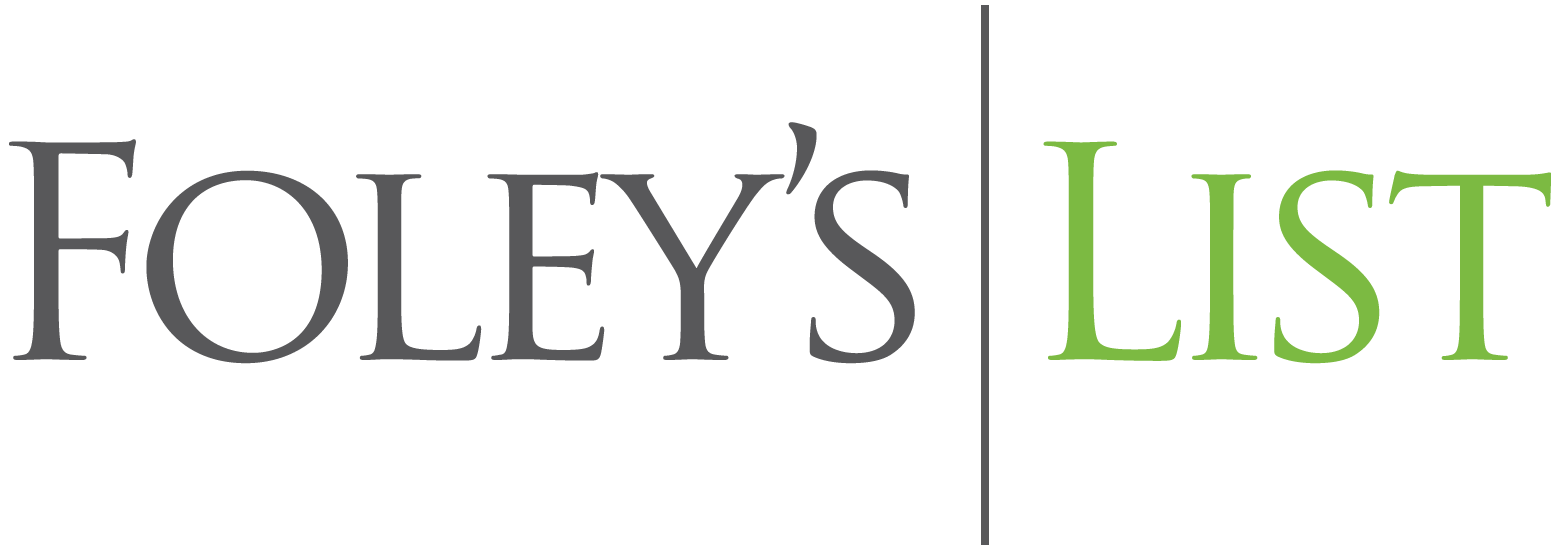 The History of the Burden of Proof
Assessment
Brennan J in the majority in Dalco:
“the burden lies upon the taxpayer of establishing affirmatively that the amount of taxable income for which he has been assessed exceeds the actual taxable income which he has derived during the year of income”
The taxpayer could not succeed by simply pointing to an error in the Commissioner’s methodology – he must establish the amount of taxable income.
Objection
Objection Decision
Court / Tribunal
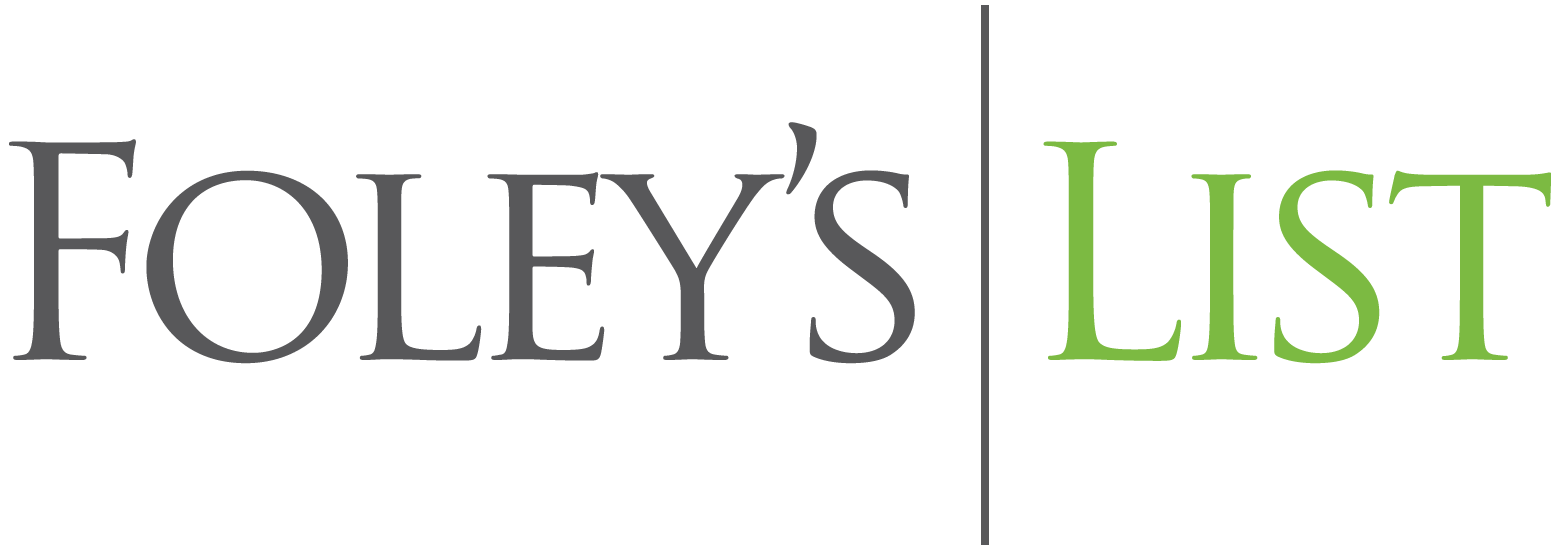 The History of the Burden of Proof
Assessment
FCT v Ma (1992) 37 FCR 225 concerned a restaurateur who was a large scale punter (witnesses from the Port Macquarie Racing Club and the TAB gave evidence).
From 1982 to 1985 he deposited large sums of money in his bank account.
The Commissioner assessed those amounts as income. 
Mr Ma contended they were gambling winnings.
Objection
Objection Decision
Court / Tribunal
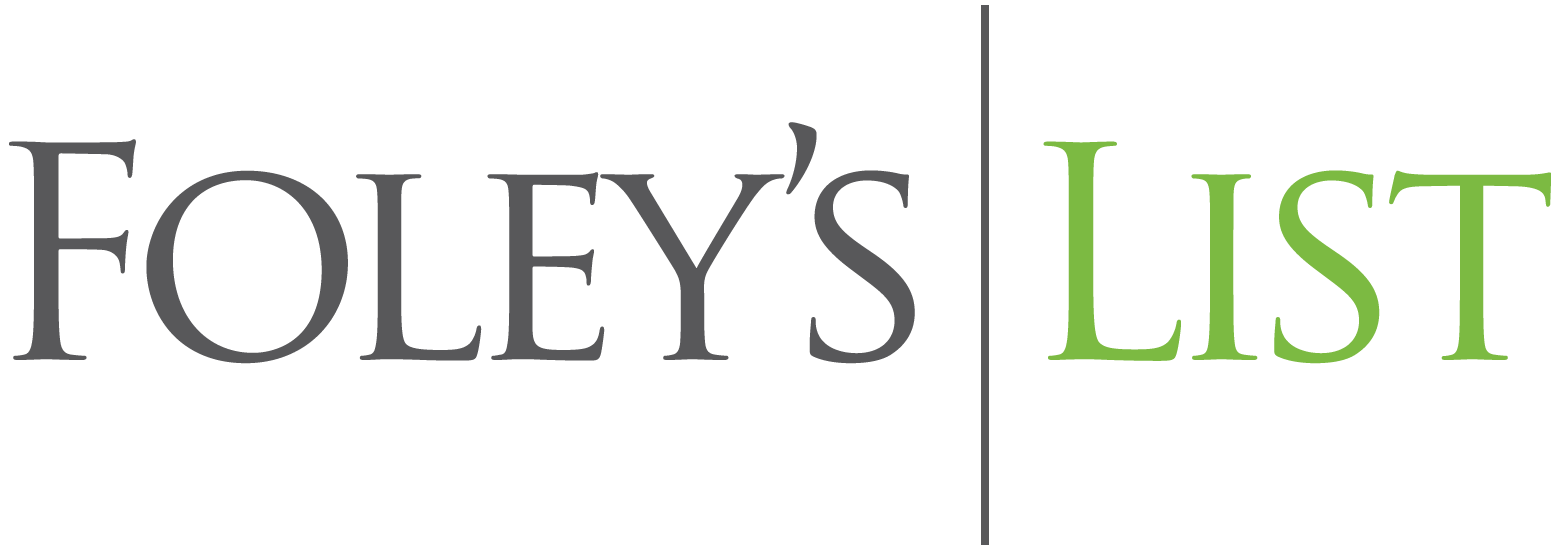 The History of the Burden of Proof
Assessment
Burchett J found for Mr Ma stating:
“if a taxpayer denies any undisclosed source of income, provides acceptable evidence of how he spends his time, and demonstrates a reasonable explanation for any appearance of the possession of assets, he will generally discharge his burden of proof unless some positive reason is shown why he is to be disbelieved.”
Objection
Objection Decision
Court / Tribunal
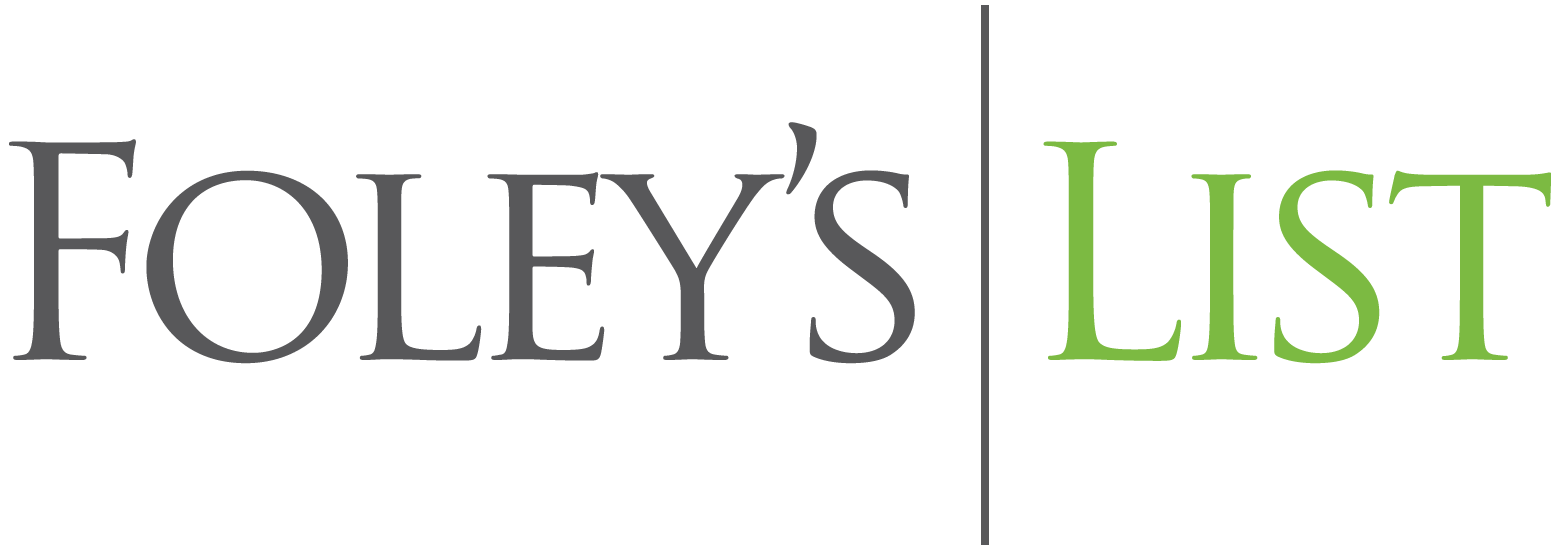 The History of the Burden of Proof
Assessment
In Haritos v FCT [2015] FCAFC 92 the Court said:
“The Tribunal was not entitled to adopt what the appellants described as an ‘all or nothing’ approach. If an ‘at least’ figure was established on the evidence, then the Tribunal should have made a finding in accordance with that evidence…If a taxpayer claims his or her expenses were $10, but fails to prove that fact because their evidence is rejected, this does not prevent the Tribunal from finding that the expenses were $5 where there is other satisfactory evidence establishing expenses of at least that amount.”
Objection
Objection Decision
Court / Tribunal
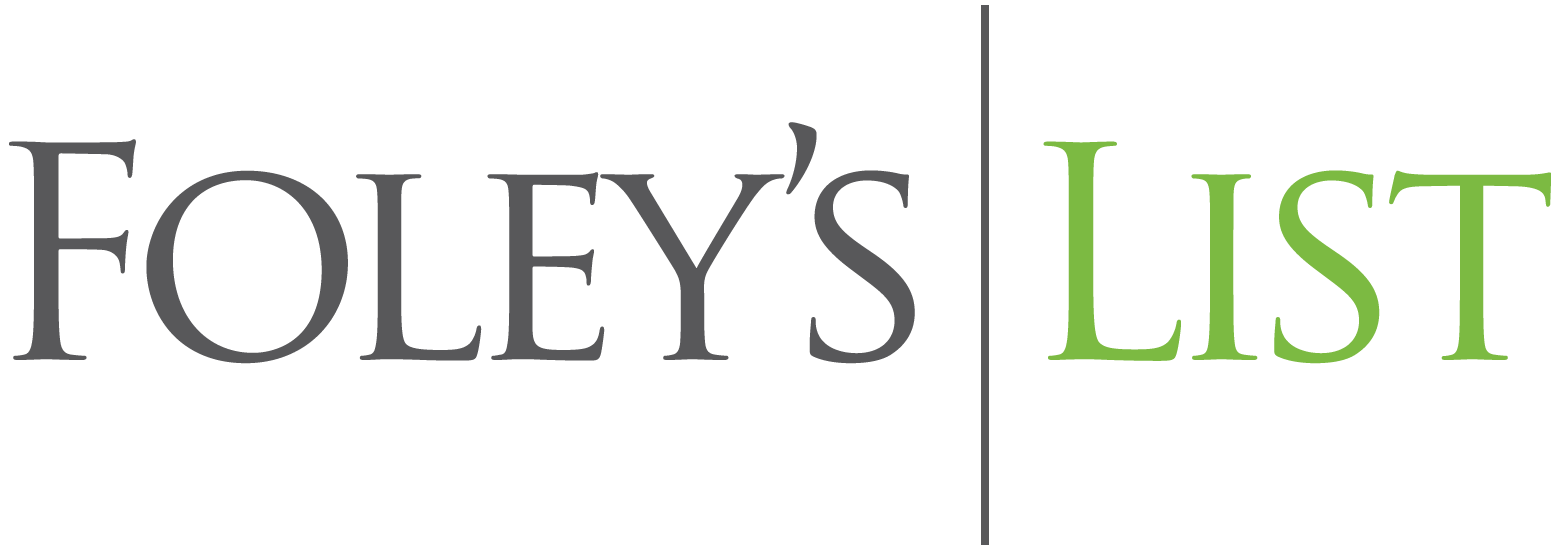 The History of the Burden of Proof
Assessment
In Chevron (No 4) [2015] FCA 1092 at first instance the taxpayer failed because the Court decided the expert witnesses had not answered the correct statutory question and, as a result, it was impossible for the taxpayer to discharge their burden of proof: see [504] – [525].
Objection
Objection Decision
Court / Tribunal
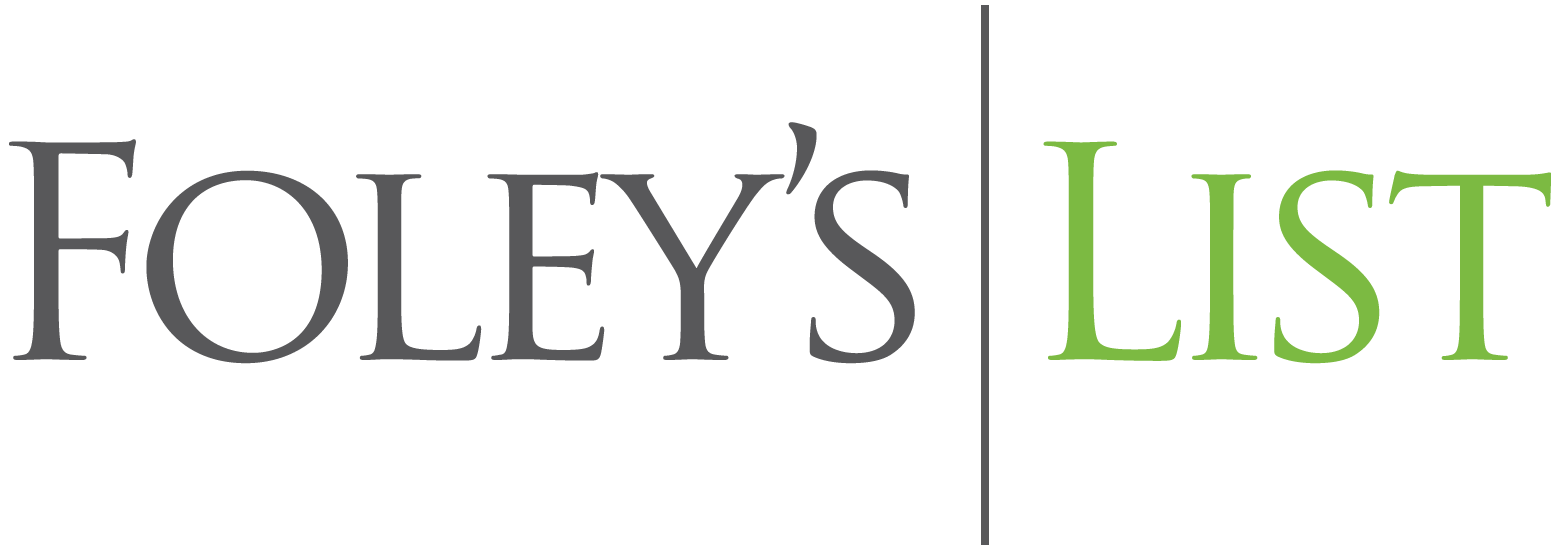 The decision in Cassaniti
Assessment
Mrs Cassaniti’s husband was an accountant whose practice entities employed her. 
Mrs Cassaniti’s husband was described by the Commissioner as a “convicted tax fraudster”.
Mrs Cassaniti gave three affidavits that amounts had been withheld from her wages in prior years exhibiting payslips.
The Commissioner contended that Mrs Cassaniti had not met her burden of proof.
Objection
Objection Decision
Court / Tribunal
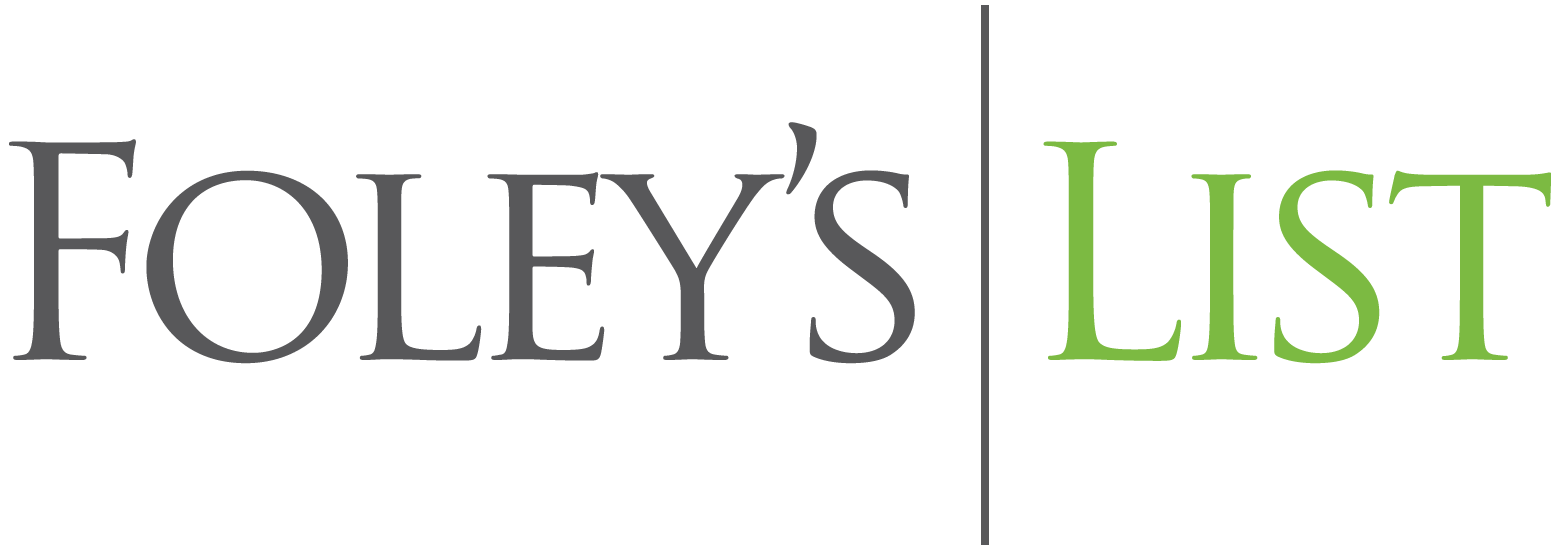 The decision in Cassaniti
Assessment
In finding for Mrs Cassaniti, Steward J (with whom Greenwood and Logan agreed) states at [88]:
the degree or standard of proof required by a taxpayer is that which applies in an ordinary civil proceeding.  Referring to the description by Justice Hunt in Allied Pastoral, that can be described as, “…if the plaintiff succeeds… in weighing down those scales ever so slightly in his favour then he has discharged the burden he carries…”;
a taxpayer is not obliged to call all material witnesses and produce all material documents which support their proposition;
there is no requirement that direct evidence by testimony or affidavit can only be accepted if it is corroborated; and
Objection
Objection Decision
Court / Tribunal
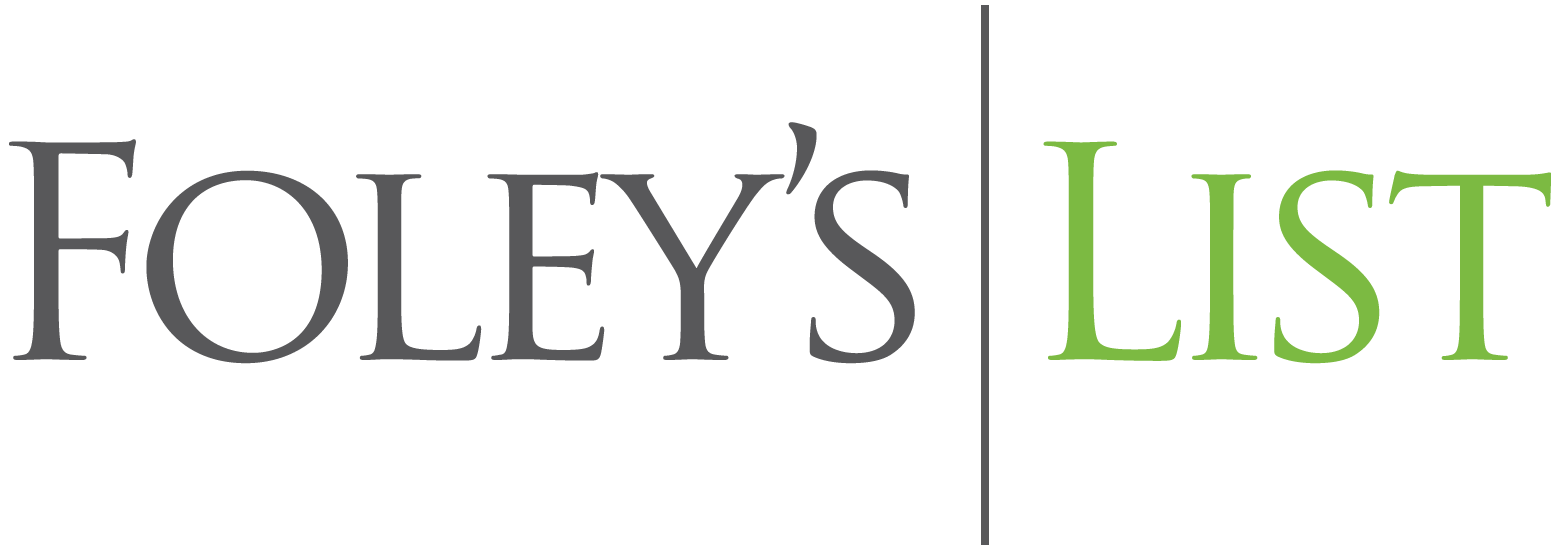 The decision in Cassaniti
Assessment
Cassaniti at [88] (continued):
the Tribunal is free to accept the evidence of the taxpayer alone if they find it truthful; and 
cautions that while it would usually be prudent to corroborate the evidence of a taxpayer and adduce contemporaneous objective evidence, “prudence should not be confused with the requirements of the law”.
Objection
Objection Decision
Court / Tribunal
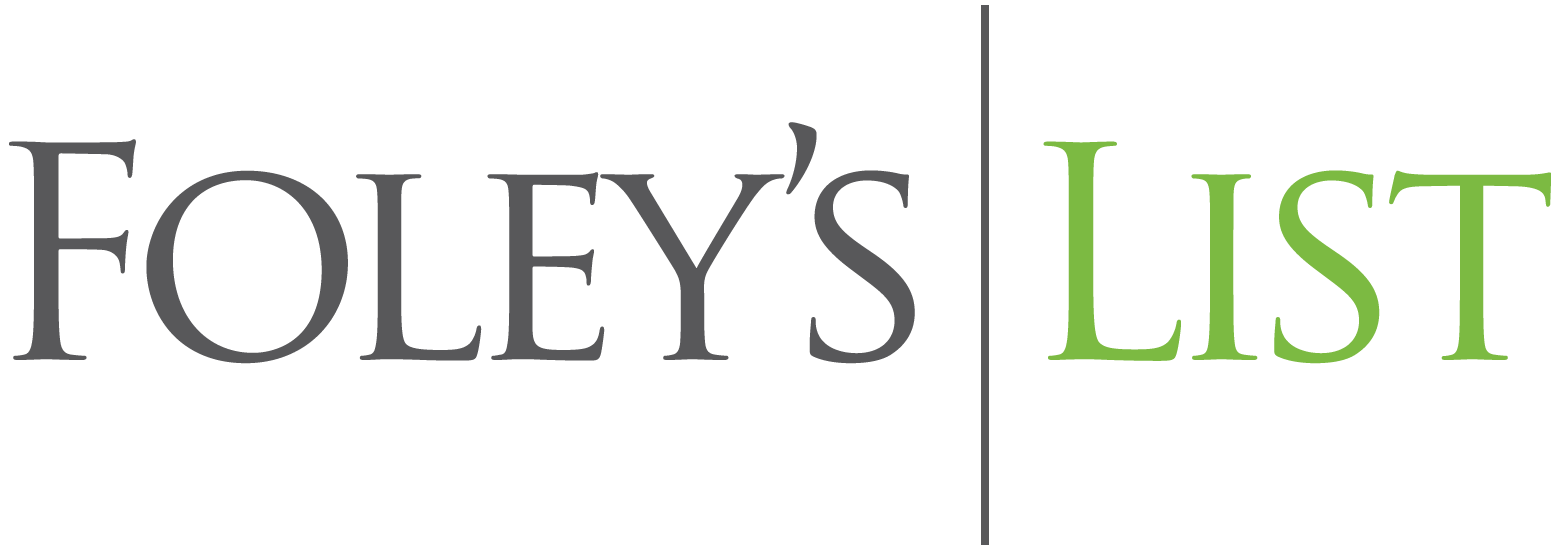 The decision in Cassaniti
Assessment
The Full Court in Cassaniti points out that, in addition to her testimony, the PAYG payslips probably:
formed part of the books required to be kept by the employing corporation under the Corporations Act 2001 and were admissible as prima facie truth of their contents (s 1305 of the Corporations Act 2001); and
business records which can be admitted as proof of their contents pursuant to an exception to the hearsay rule: s 69 of the Evidence Act 1995.
Objection
Objection Decision
Court / Tribunal
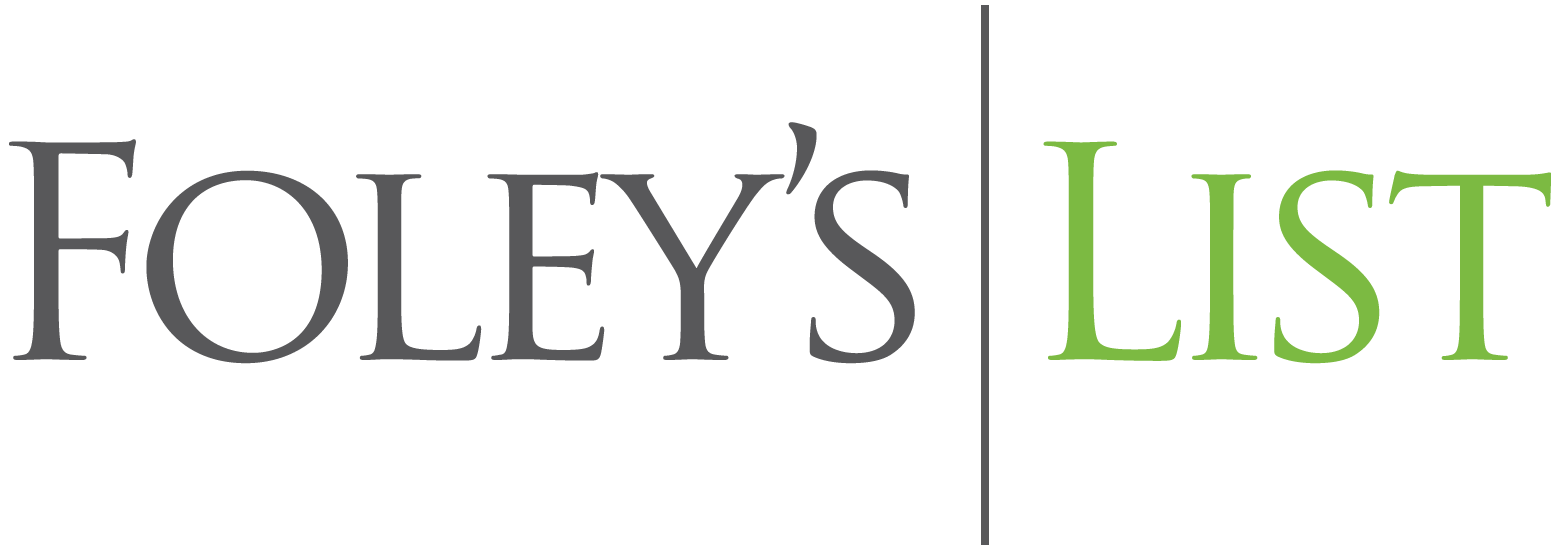 The decision in Price v Commissioner of Taxation [2019] FCA 543
Assessment
Some of the relevant background in Price:
Price was a truck driver employed by companies his brother controlled.
In 2016, Price lodged tax returns for the years ending 30 June 2001 through 30 June 2003 claiming Allyma Pty Ltd withheld $23,864, $24,672 and $24,932 in the relevant years.
Price relied on PAYG slips produced by an accounting firm, ran in part by David Cassaniti, in 2016 after Allyma had been deregistered.
Mr Price sought to rely on s 1305 of the Corporations Act 2001 in respect of the contents of the PAYG slips to prove amounts had been withheld.
Objection
Objection Decision
Court / Tribunal
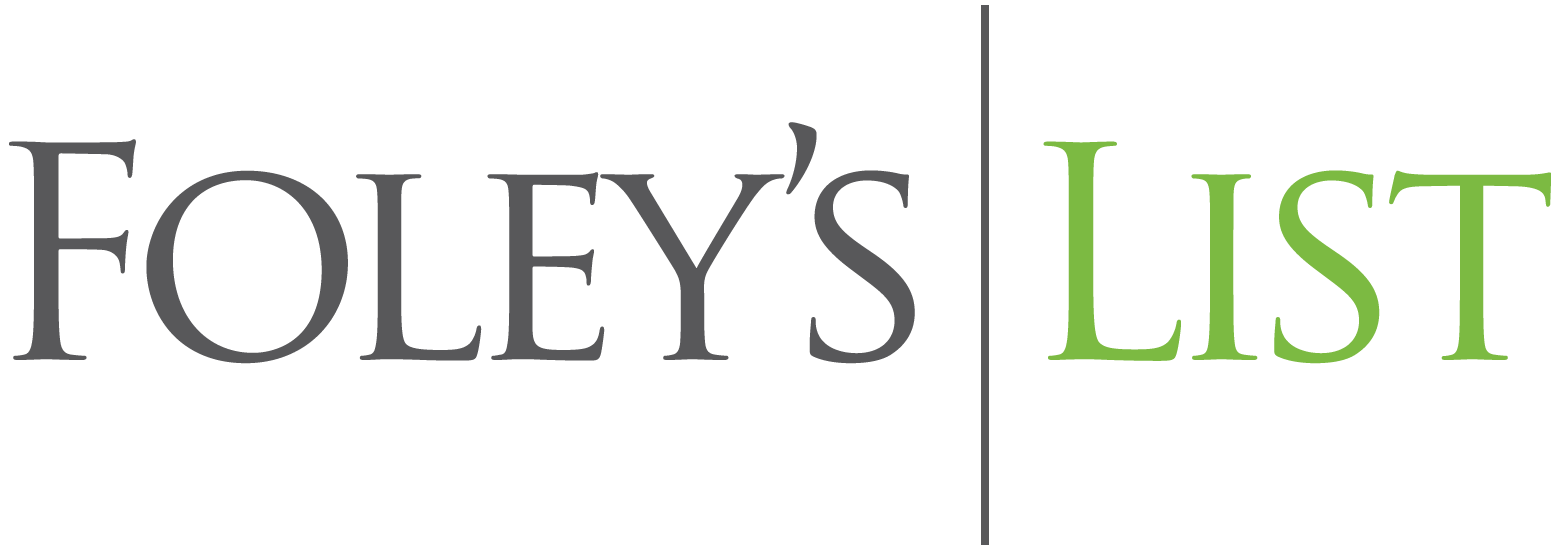 The decision in Price v Commissioner of Taxation [2019] FCA 543
Assessment
When considering whether a taxpayer had established amounts had been withheld from his wages, Thawley J referred to the fact that:
a Court cannot choose between guesses, where the possibilities are not unlimited, on the ground that one guess seems more likely than the other: Jones v Dunkel (1959) 101 CLR 298 per Dixon CJ at 305.
the relevant facts are to be determined, “upon a preponderance of probabilities, and it may be obtained by direct testimony, by circumstantial evidence, or presumptively”: Axon v Axon (1937) 59 CLR 395 at 403 per Dixon J.
Objection
Objection Decision
Court / Tribunal
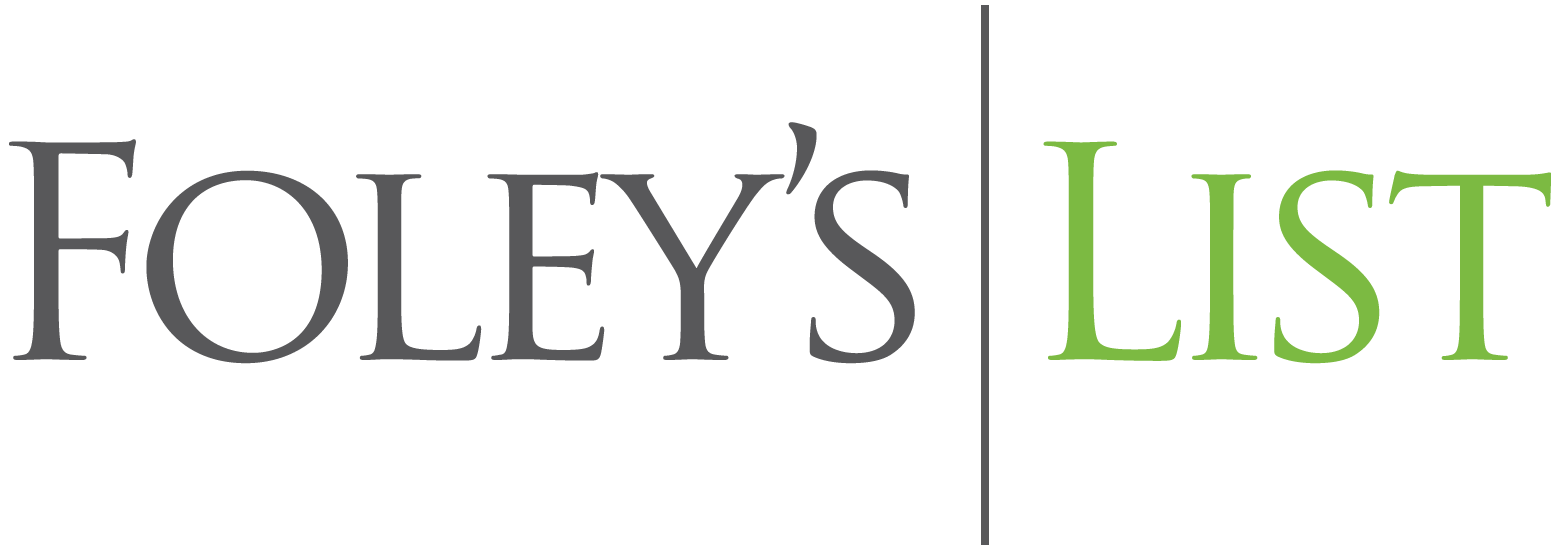 The decision in Price v Commissioner of Taxation [2019] FCA 543
Assessment
In finding for the Commissioner Thawley J held:
As the payslips were dated in 2016 after the companies had been deregistered, they could not be records kept by a corporation under the requirements of the Corporations Act 2001.
In respect of payslips where s 1305 of the Corporations Act 2001 or the business records exception may have been available, any proof offered by the payslips was outweighed by other evidence.
More recently, Sole Luna Pty Ltd v Commissioner of Taxation [2019] FCA 1195 has demonstrated that s 1305 is not available if the company is not required to keep records under the Corporations Act 2001 (e.g. foreign registered and operated companies).
Objection
Objection Decision
Court / Tribunal
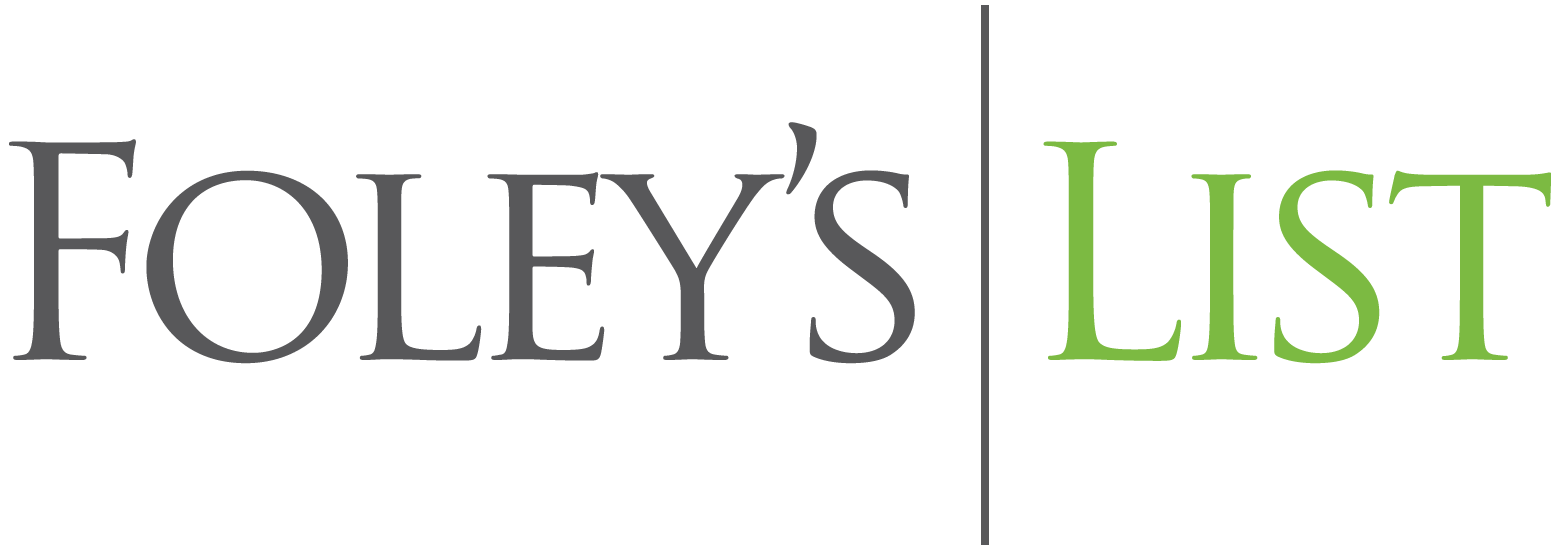 Lesson about the Burden of Proof
Assessment
The Commissioner’s representatives know taxpayers have the burden of proof.
The Commissioner will often issue position papers, assessments and objection decisions based on the assertion the taxpayer has not met their burden.
How do you ensure the Commissioner pays attention to the facts at the audit / assessment stage?
Objection
Objection Decision
Court / Tribunal
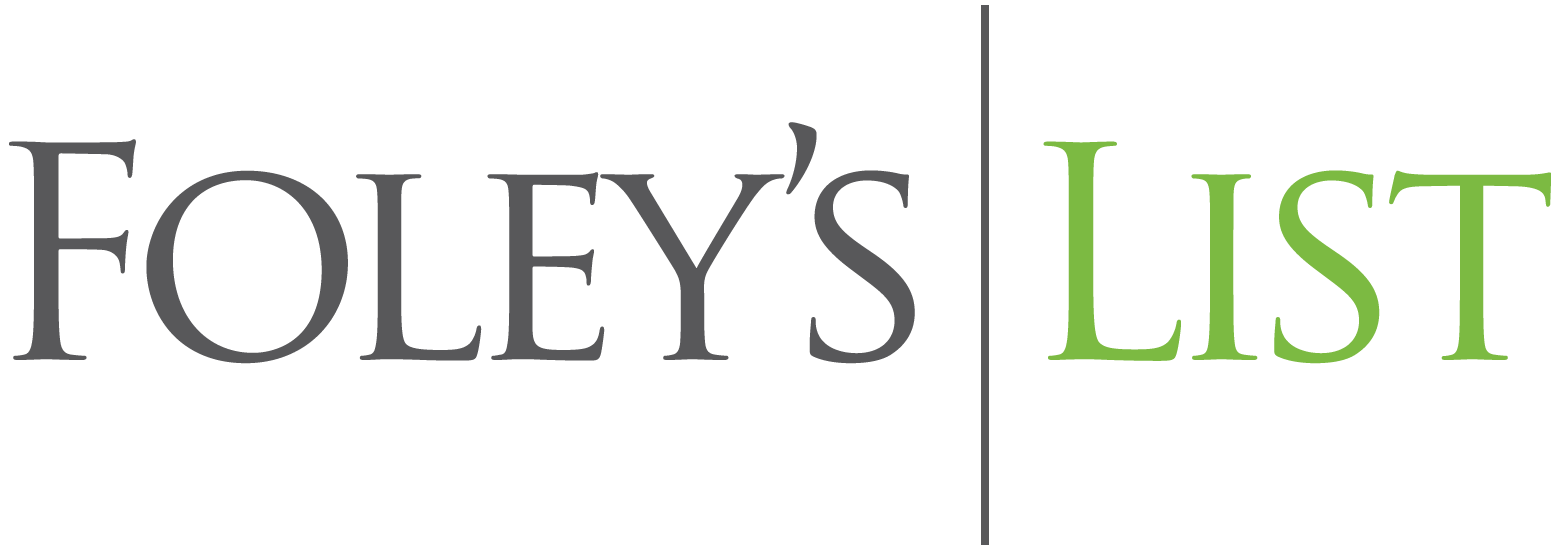 Lesson about the Burden of Proof
Assessment
A forensic analysis of what is already proved on the taxpayer’s evidence will assist both sides
Consider what facts can be proved through books and records of a corporation or business records 
Consider what facts can be proved through testimony such as statutory declarations
Objection
Cassaniti analysis
Objection Decision
Court / Tribunal
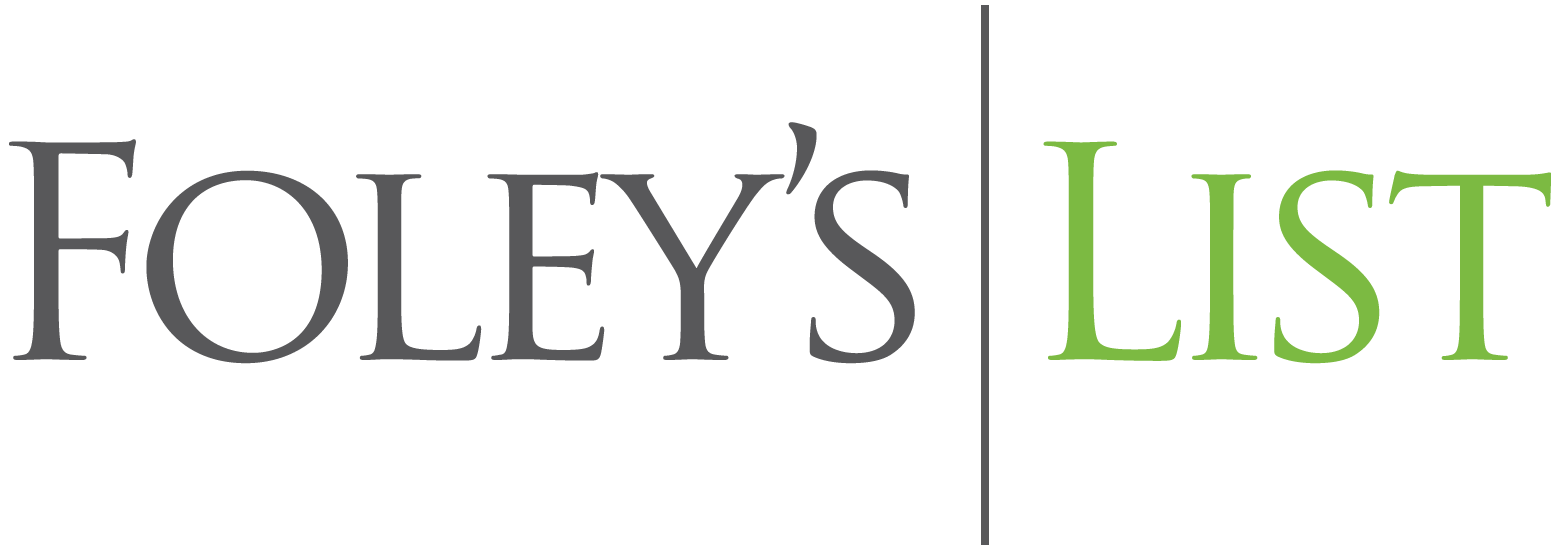 [How does a taxpayer facilitate proof?
Adducing direct testimony in a witness statement or declaration which is accepted: Handsley v Commissioner of Taxation [2019] AATA 917 at [27].
Providing business records that document a fact which were not bought into existence for the purposes of the proceeding: s 69 of the Evidence Act 1995.
Providing financial records of a company which are prima facie proof of their contents: s 1305 of the Corporations Act 2001; Cassaniti; Price.
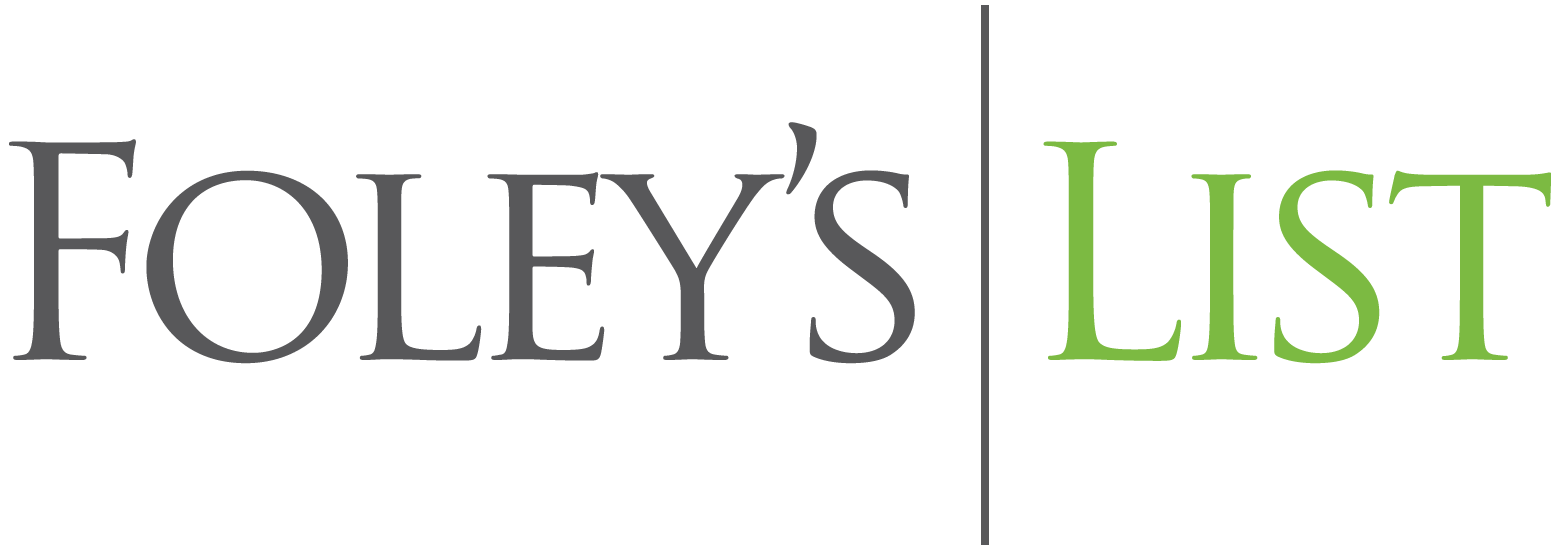 Lesson about the Burden of Proof
Assessment
Remember the taxpayer must prove the facts they rely on and that the law applies in the way they contend
For example, a journal entry can prove an amount was paid but is that amount deductible?
What about taxation provisions that rely on accounting records – such as thin cap?
What about records kept by corporate trustees of entitlements?
Objection
Cassaniti analysis
Objection Decision
Court / Tribunal
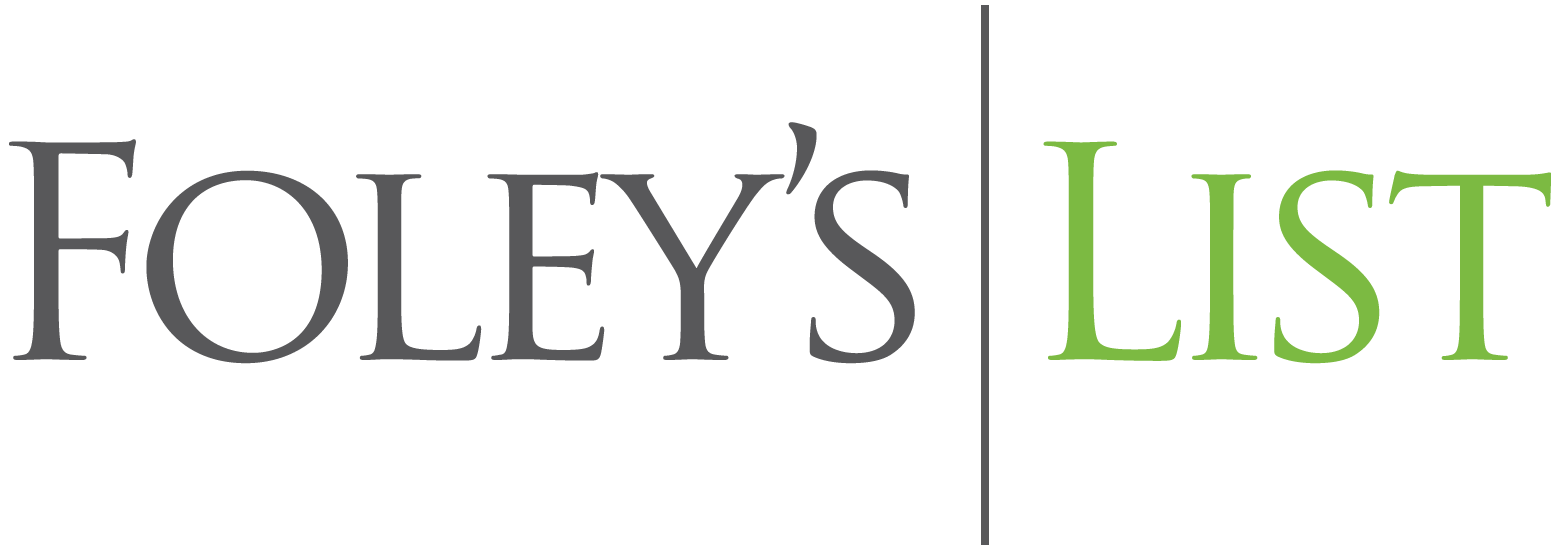 [Questions & Contact]
Gareth Redenbach
T:	9225 6874
E:  	Gareth.redenbach@vicbar.com.au
Chambers: Level 17, Owen Dixon Chambers West
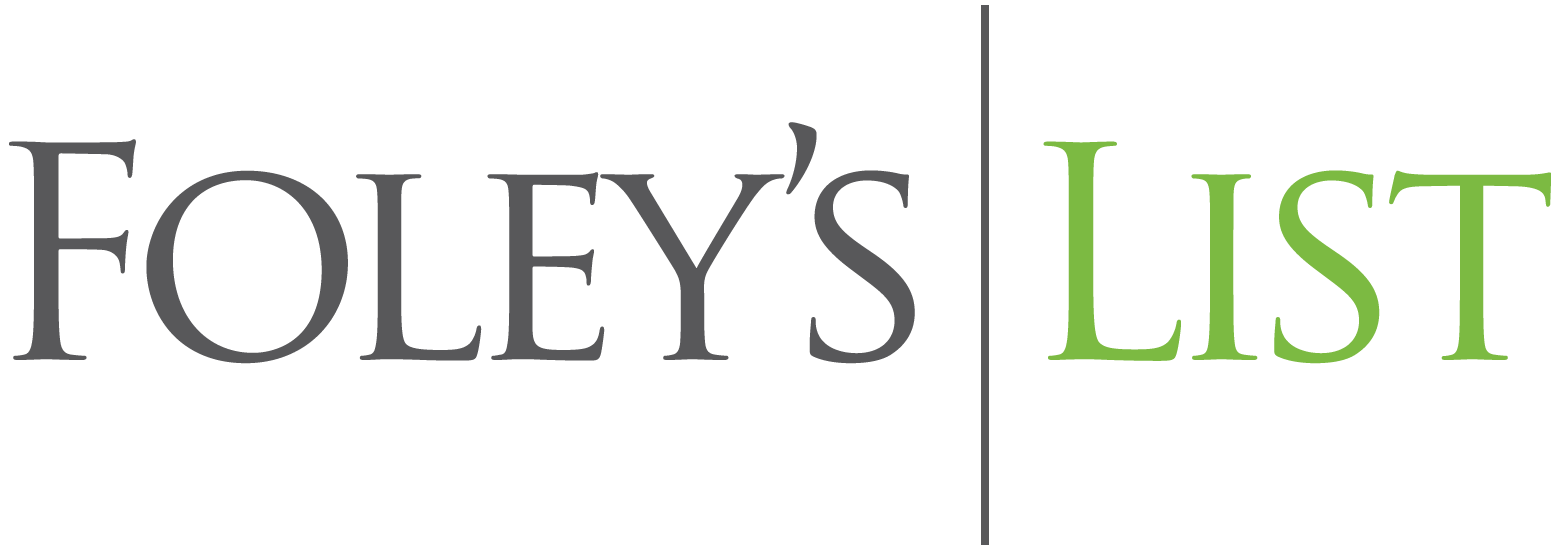 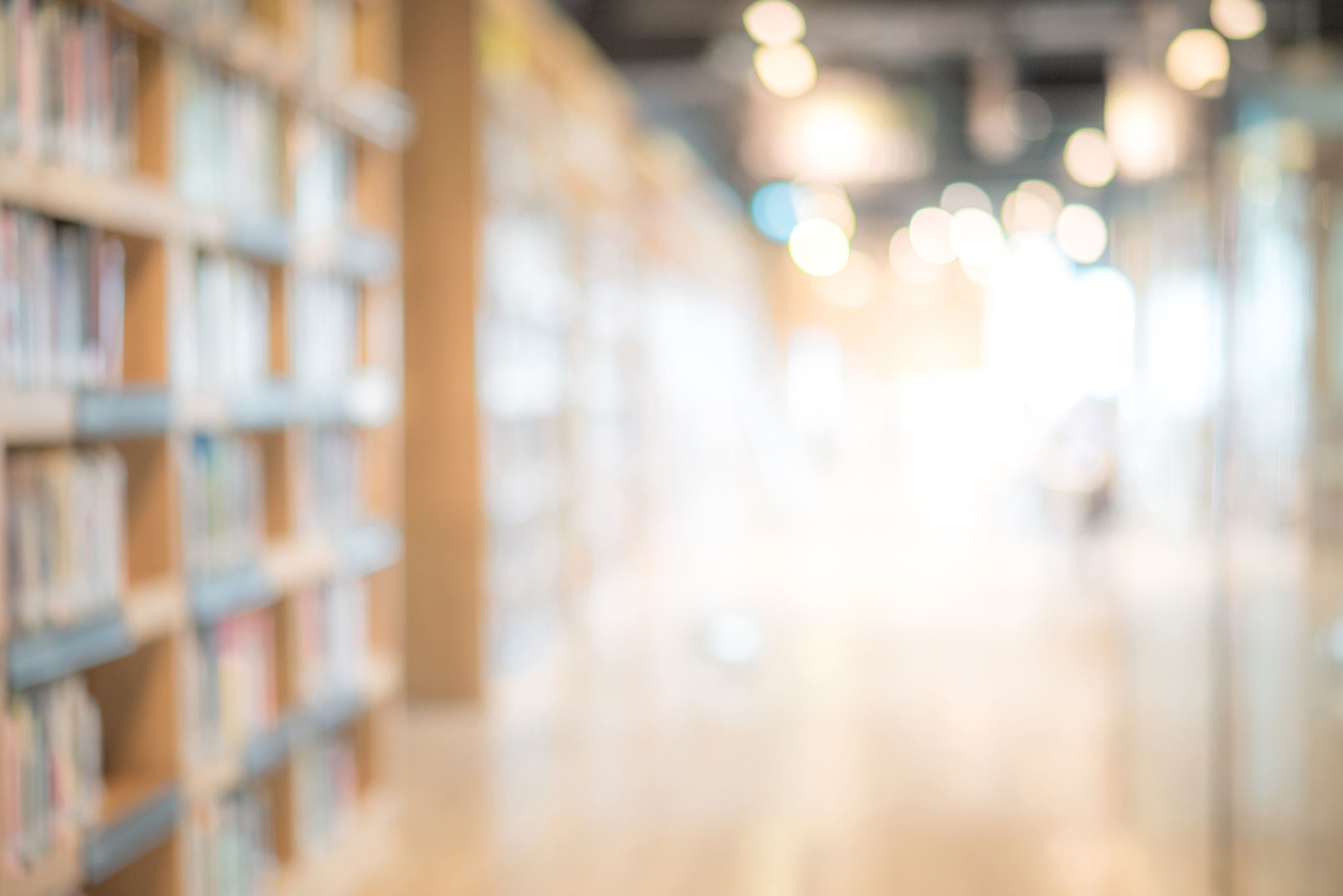 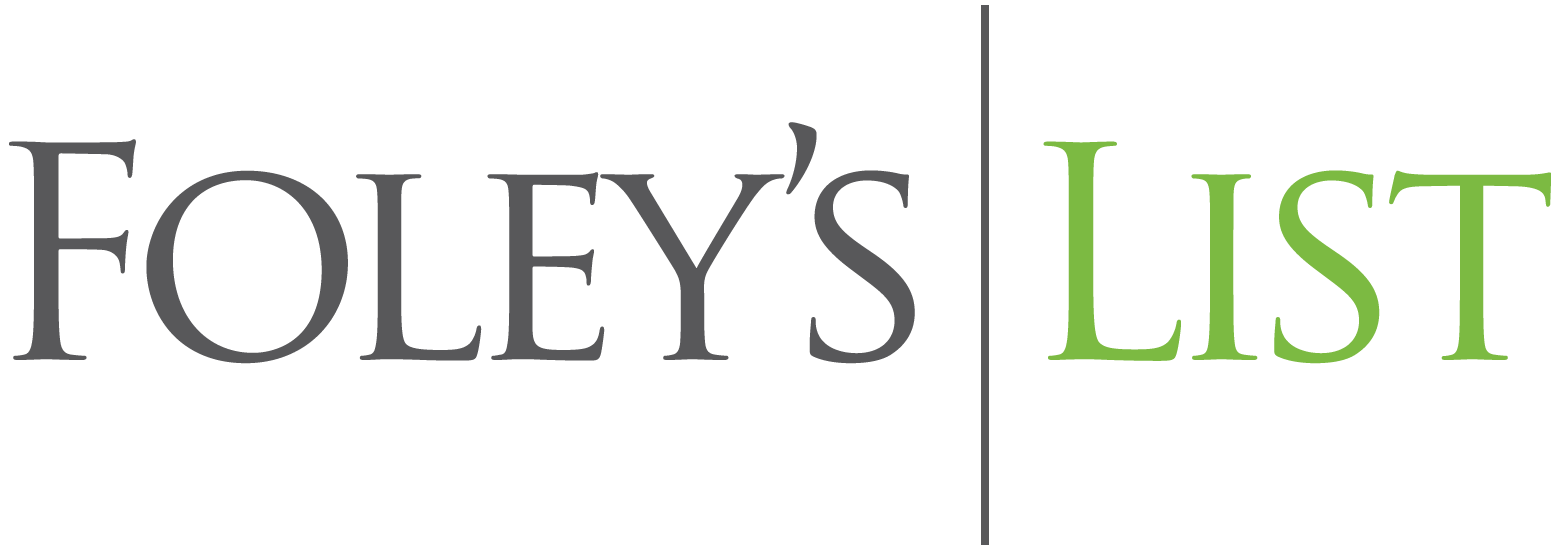 Boutique clerking service emphasising exclusivity & loyalty for barristers
205 William Street
Melbourne VIC 3000
T (03) 9225 7777
F (03) 9225 8480

E foleys@foleys.com.au 

www.foleys.com.au